Romeinen 16:21-27 groeten – de alleen wijze God
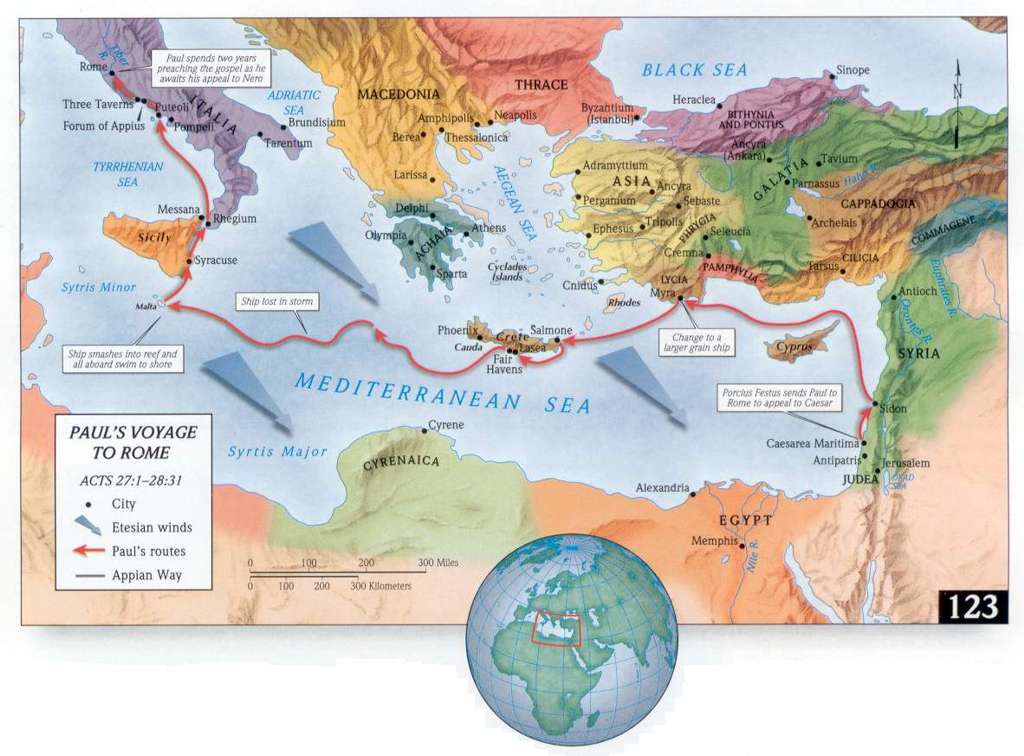 U groeten  Timotheüs, mijn medearbeider, en  Lucius en  Jason en  Socipater, mijn familieledenRomeinen  16:21
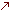 Timotheüs : waardevol voor/door Godmijn medearbeider: gezamenlijk-werker
16:21 Paulus  Timotheüs, geestelijk kind van de apostel
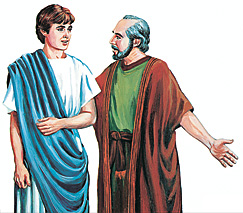 Lucius en  Jason en  Socipater, mijn familieleden
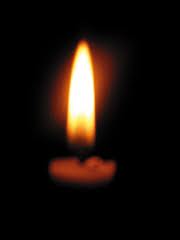 Lucius: lichtgevend  Handelingen 13:1Jason: iemand die zal genezen Handelingen 17:5-9Socipater: reddende vader
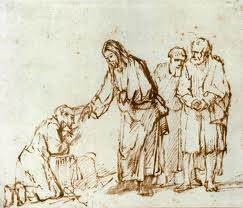 Ik, Tertius (derde), die de brief geschreven heb, groet jullie in de Heer.
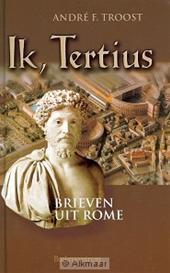 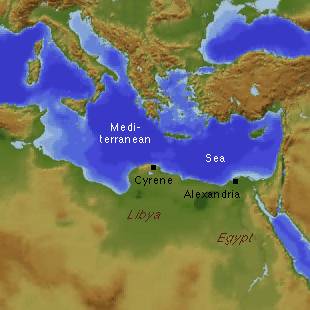 16:23
Gajus, de gastheer van mij en van de hele gemeente, groet jullie.
1 Corinthiërs 1:14  Gajus
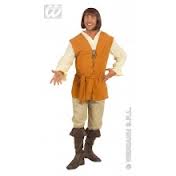 Erastus, de rentmeester van de stad, 
en de broeder Quartus groeten u.
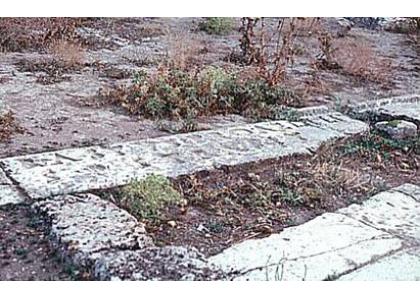 Erastus : van erao – (lich) liefdeQuartus: 4e, viertal
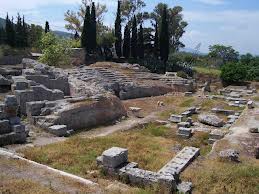 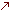 16: 24 De genade van onze Heer Jezus Christus zij met jullie allen. Amen.
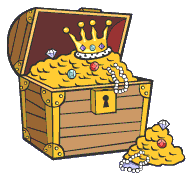 Want jullie kennen de genade van onze Heer Jezus Christus, dat Hij omwille van jullie arm is geworden, terwijl Hij rijk was, opdat jullie door Zijn armoede rijk zouden worden.
Het laatste slotakkoord: 16:25-27
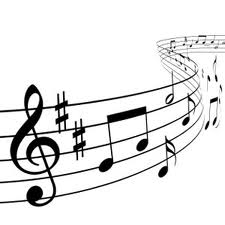 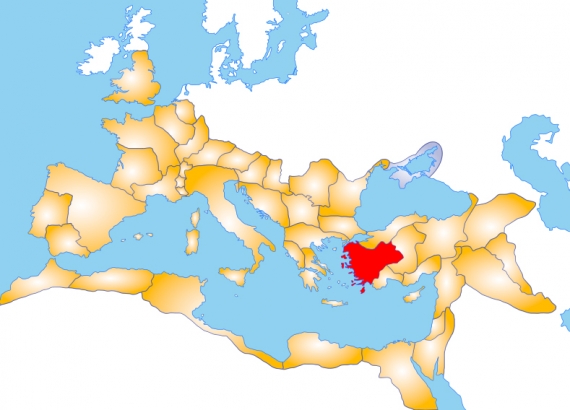 16:25 Hem nu die in staat is jullie vast te doen staan, 
overeenkomstig mijn Evangelie en de prediking van Christus Jezus,  overeenkomstig de openbaring van het geheimenis dat in de tijden van de eonen verzwegen was……
Hem nu die in staat is jullie vast te doen staan…..
God
Gelovige
16:25
overeenkomstig mijn Evangelie
Mijn evangelie     Romeinen 2:16; 16:25; 2 Timotheüs 2:8Ons evangelie      2 Corinthiërs 4:3;  2 Thessalonicenzen 2:14
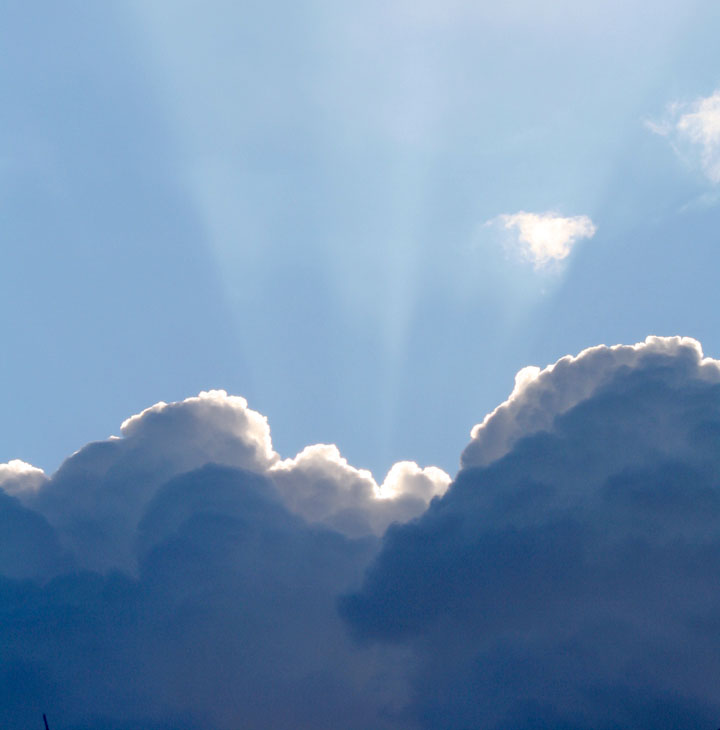 mijn Evangelie?
Dat is het evangelie van de genade van God waarvoor Paulus afgezonderd werd.
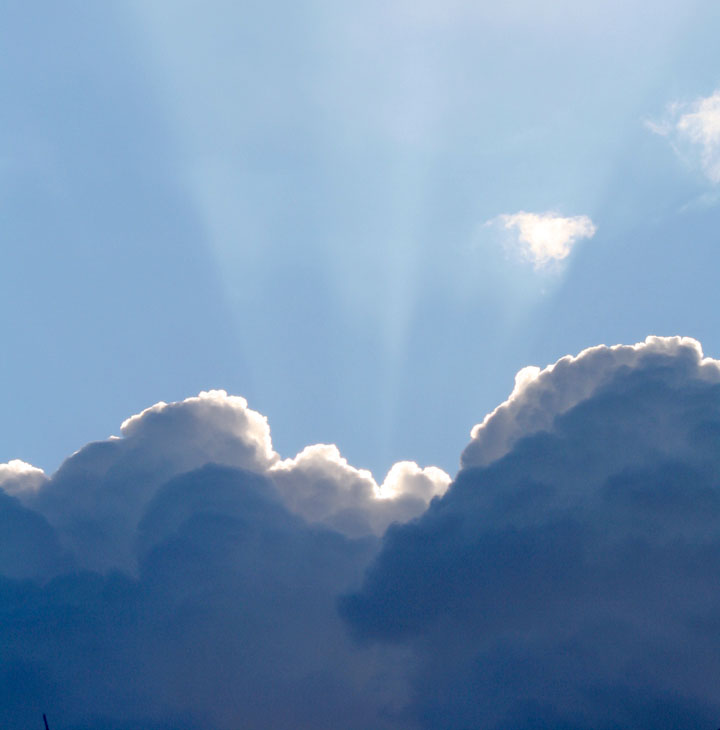 mijn Evangelie?
Het biedt aan: rechtvaardiging –Gods eigen gerechtigheid- voor de zondaar, tot geloofsgehoorzaamheid in Christus Jezus, zonder de Thora (wet), vormen en inzettingen.
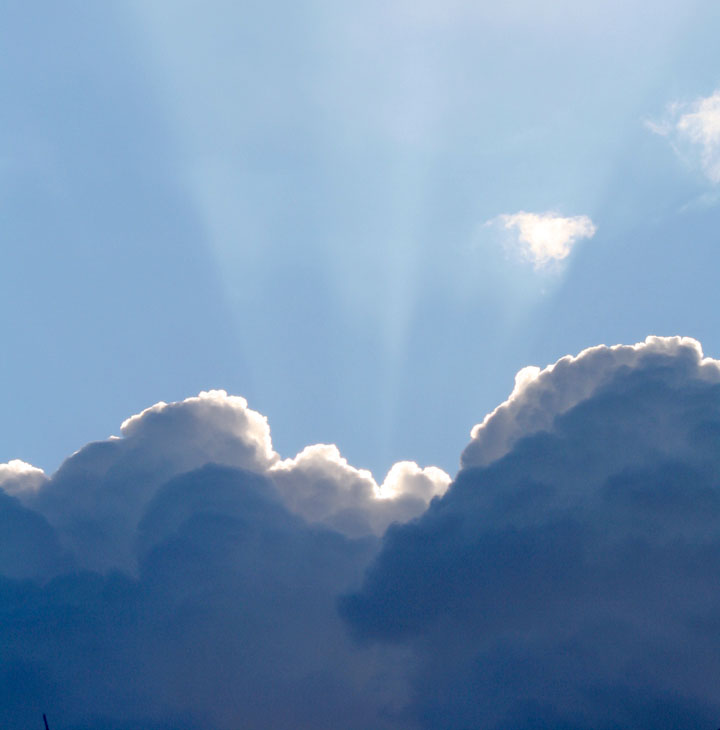 mijn Evangelie?
Paulus sprak erover als ‘het evangelie dat ik verkondig onder de natiën’ – ‘mijn evangelie’.
= het evangelie van de onbesnedenen
overeenkomstig de onthulling van het geheimenis dat in de tijden van de eonen verzwegen was,
geheimenis: de verzoening
16:26 maar dat nu geopenbaard is en door profetische Schriften, overeenkomstig het bevel van de eonische God, tot geloofsgehoorzaamheid onder alle natiën bekendgemaakt is
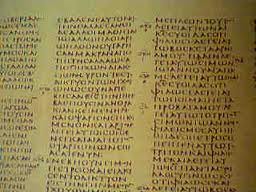 16:26      profetische Schriften: Romeinenbrief, 2e Korintebrief
overeenkomstig het bevel van  -  de eonische God
de eonische God?God is eeuwig, toch?
5 eonen:
God = plaatser
binnen de eonen zet Hij alles op Zijn plaats

na de eonen is Hij: Vader van heel de schepping
16:26 tot geloofsgehoorzaamheid onder alle natiën
Oud: Thora doen  gehoorzaamheidNieuw: Geloof       gehoorzaamheid
de alleen wijze God, door Christus Jezus, de heerlijkheid tot in de eonen van de eonen! Amen!